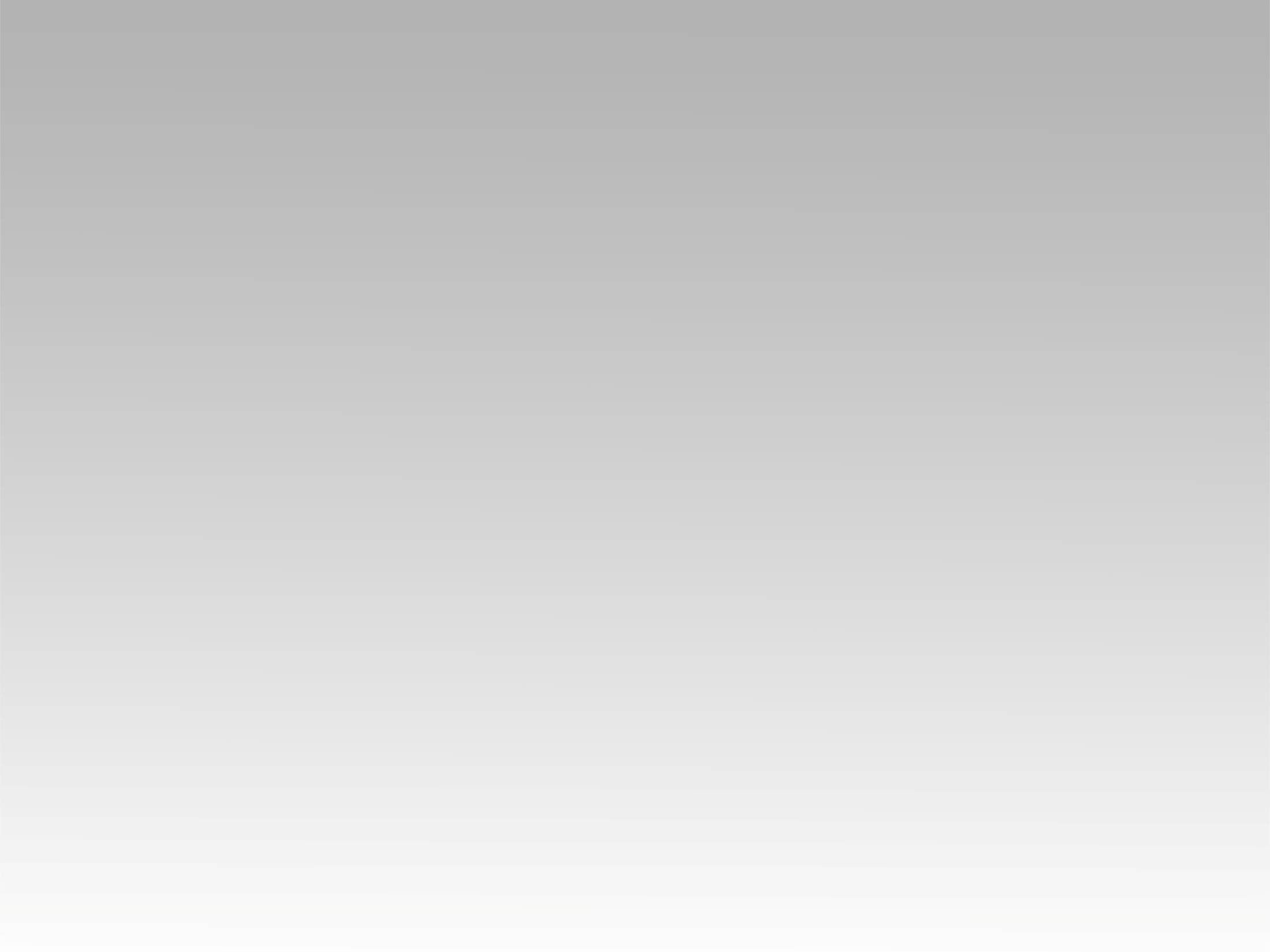 تـرنيــمة
كذبــــــــــــوا
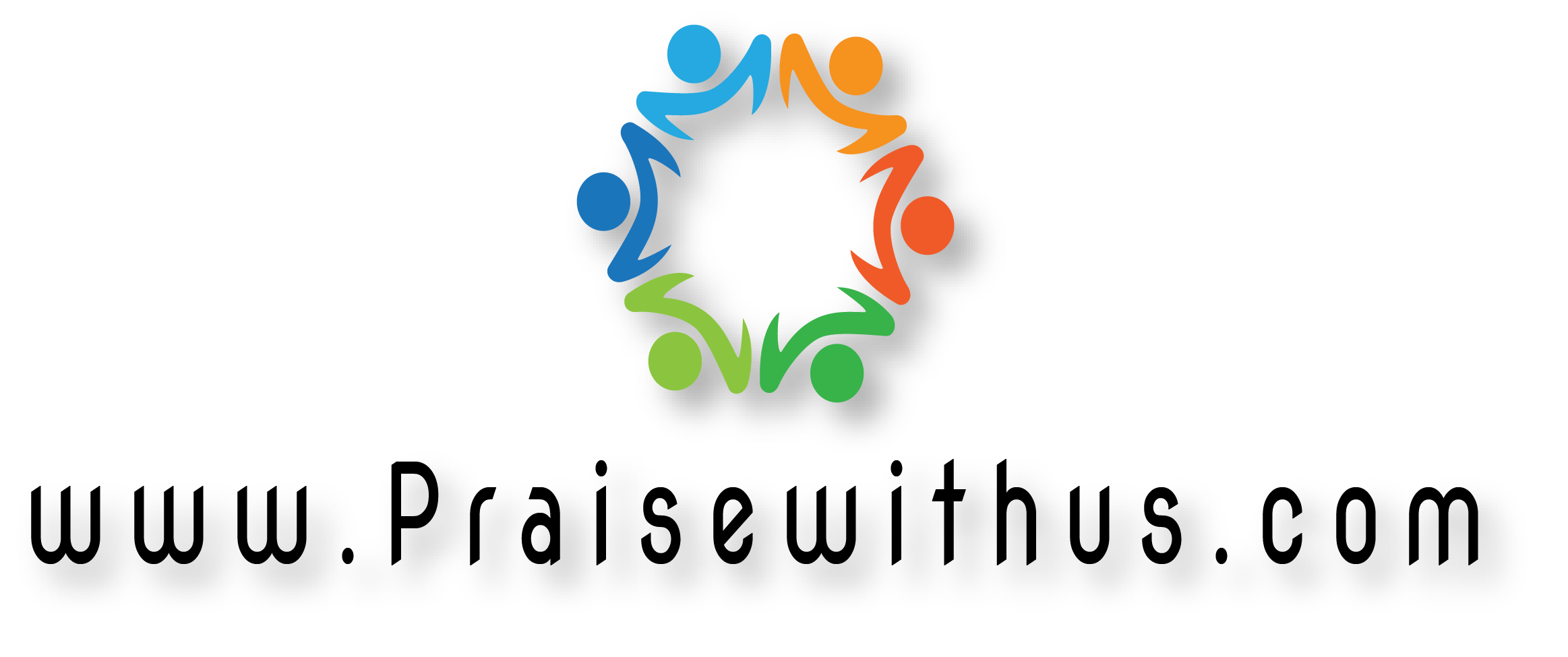 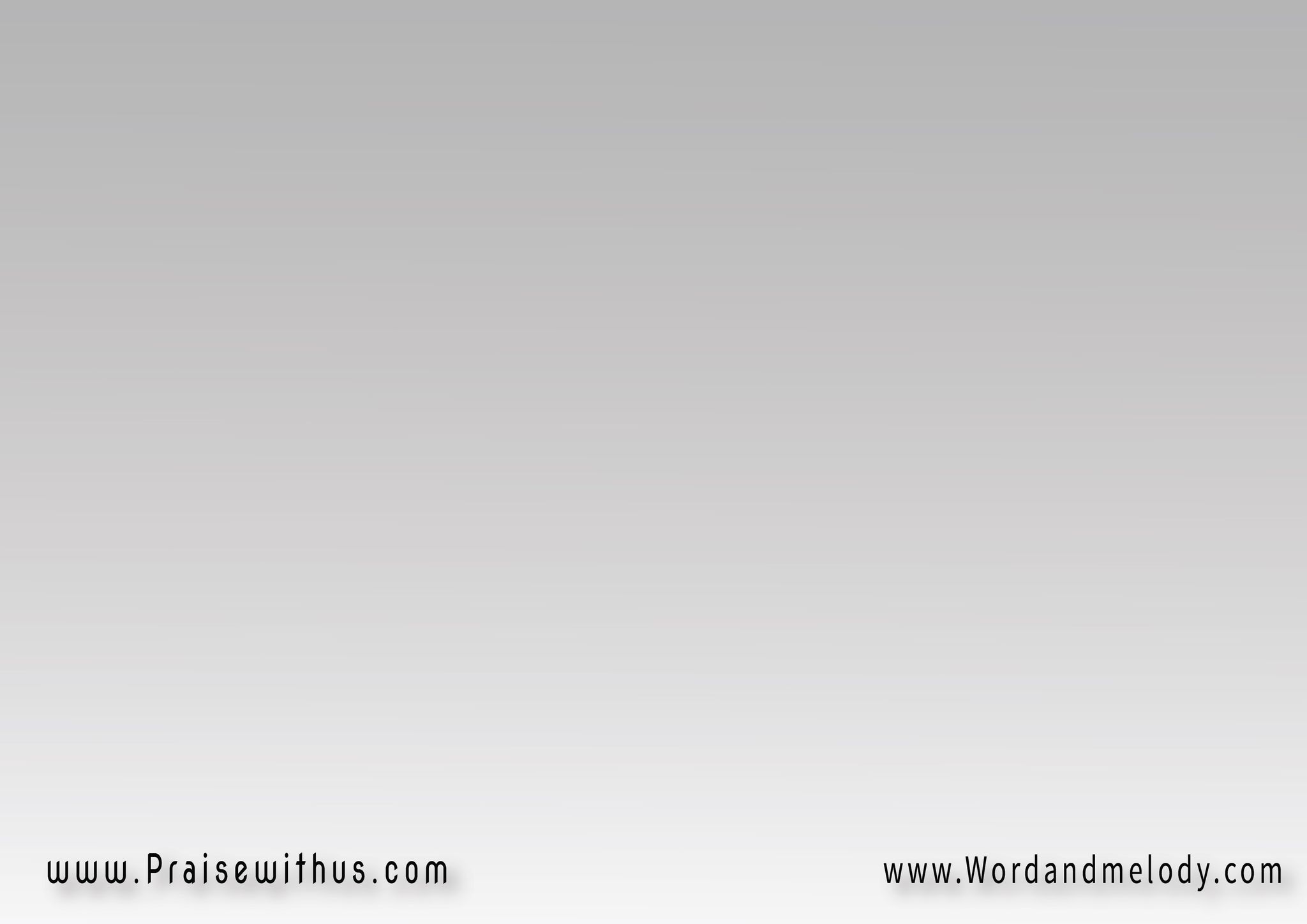 كذبوامن قالوا أني وحيدفي الأرض دون سنيدمن هزأوا من إيمانيبربي المجيد
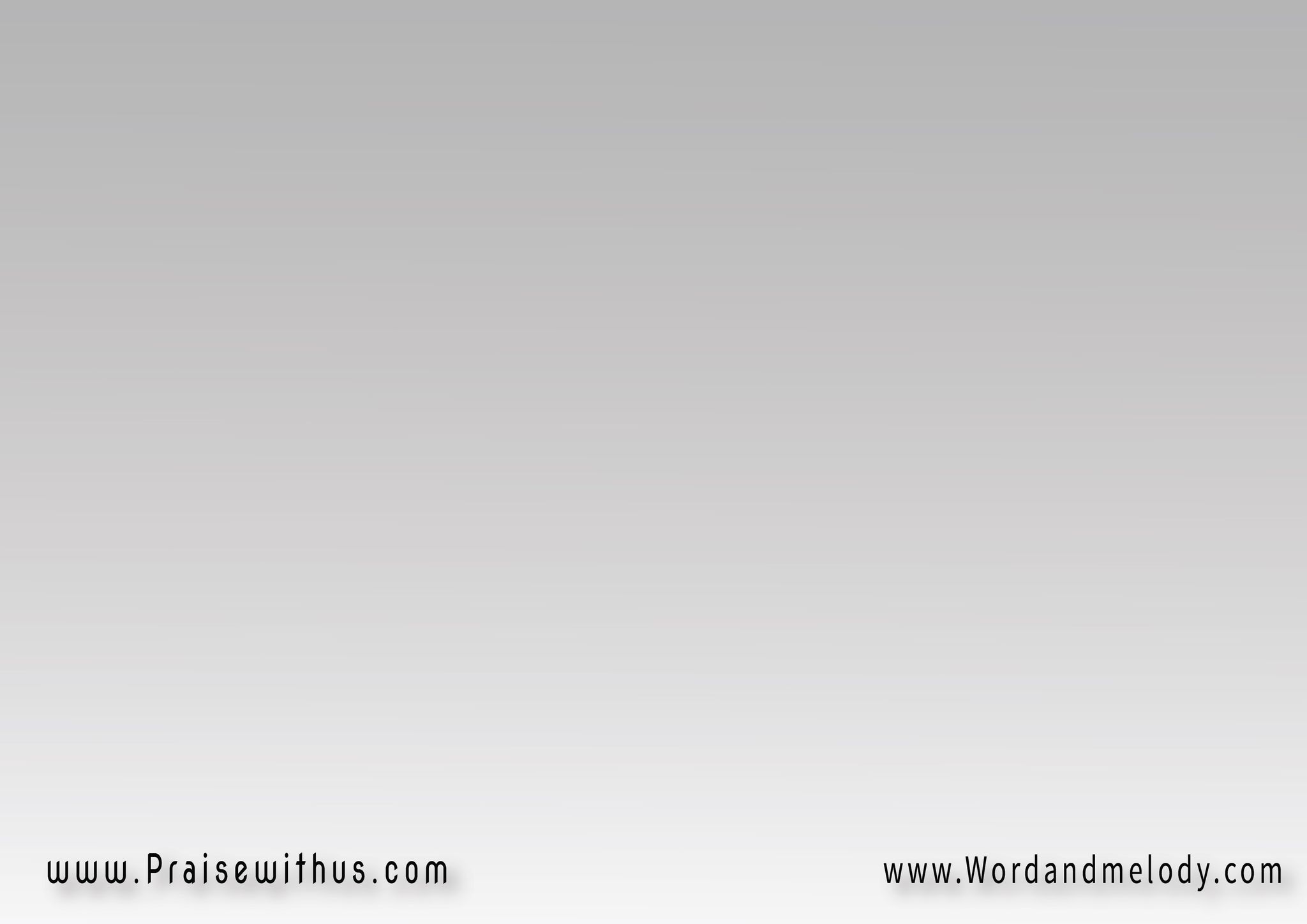 كذبوامن زيفوا الكلماتواستسلموا للذاتوأشاعوا أن الله بعيدبعيد كما السموات كذبوا
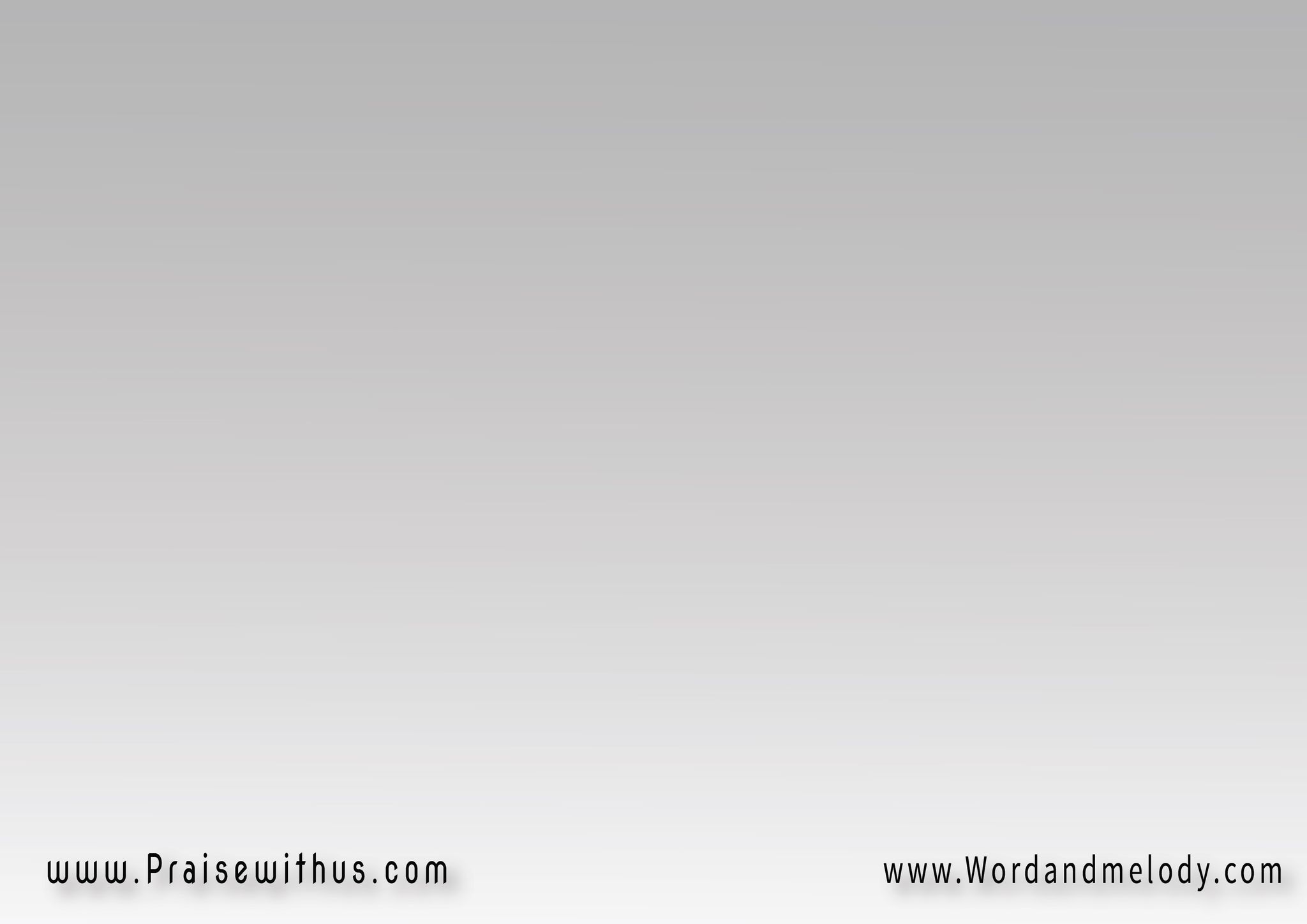 فالله يرعاني كمايرعى الأب الأطفالوالله يحميني إذا ساءتبي الأحوال
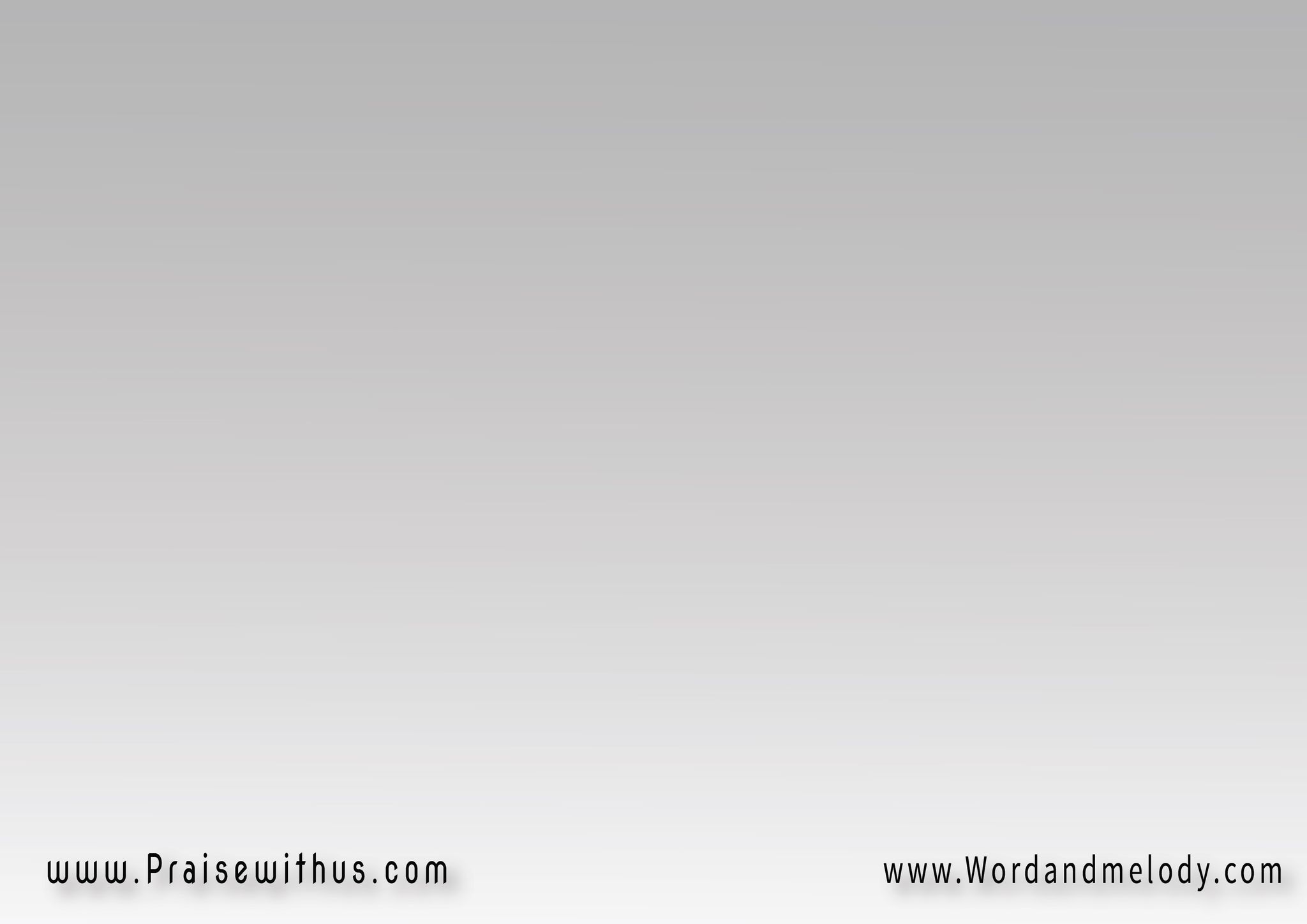 وإلهي في قربييشبعني بالحبوينير لي دربي 
ويحقق الآمالكذبوا
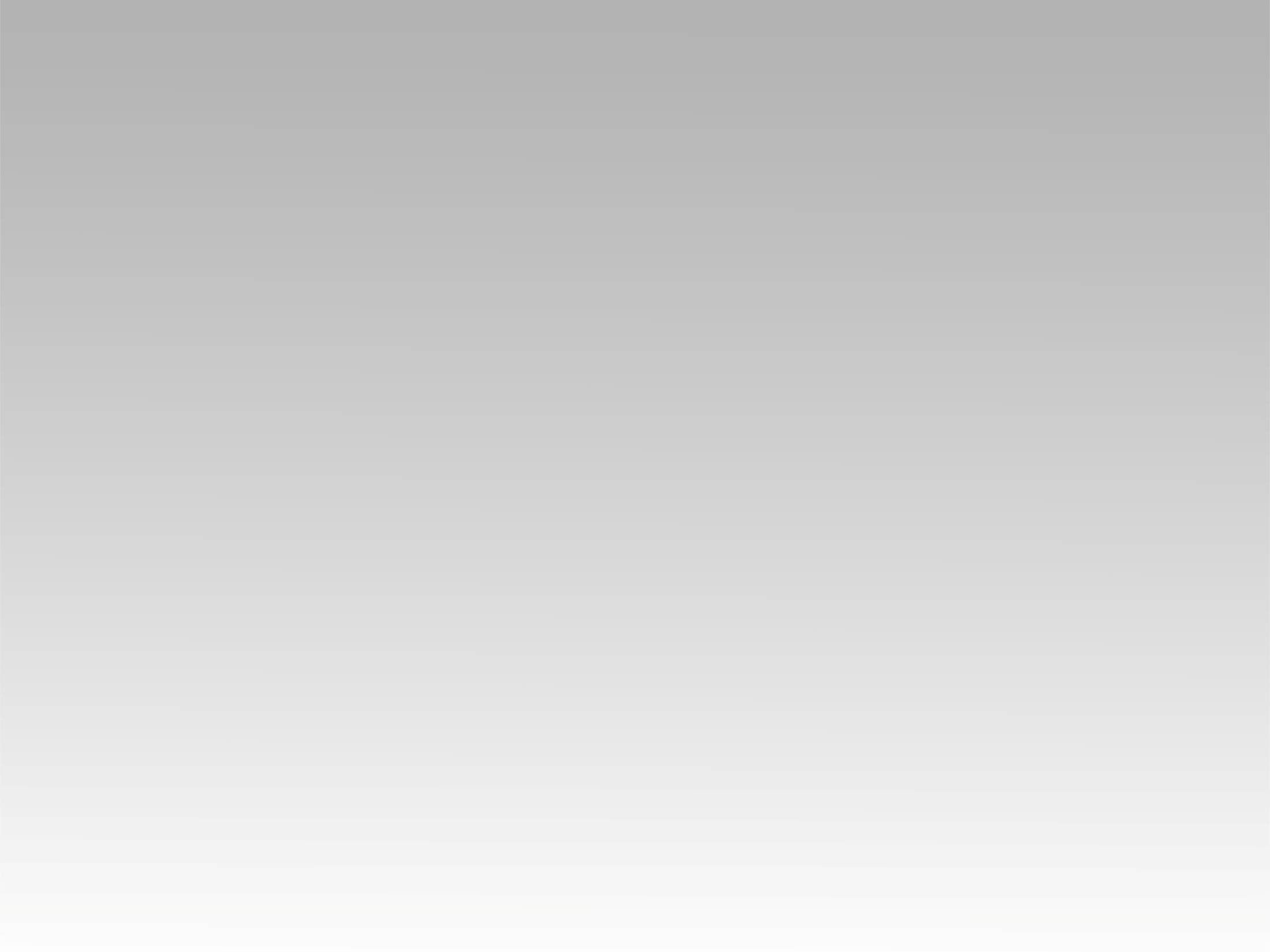 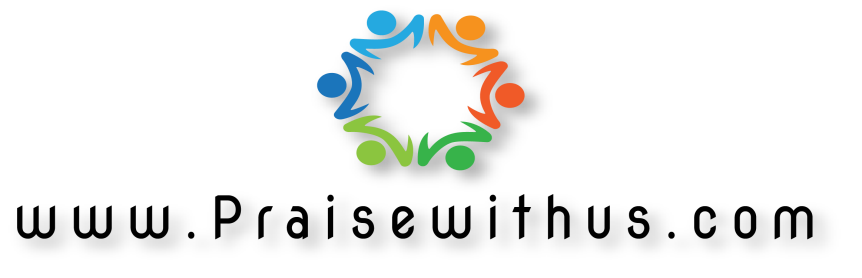